غرزة الكروشية
الكروشية :
نوع من أشغال الإبرة اليدوية المحبوك بإبرة معقوفة .
استعمالاته :
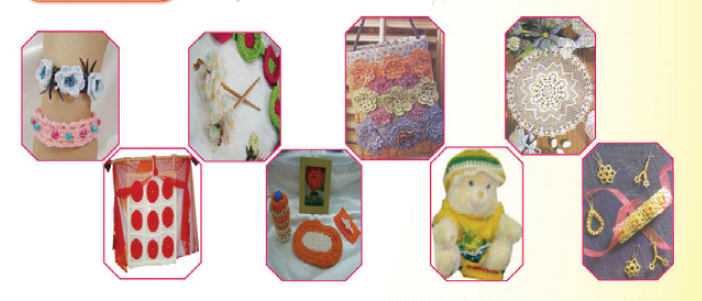 الأدوات المستخدمة :
إبرة الكروشية – خيوط الكروشية – إبرة الخياطة – الخيط – المقص .
القواعد العامة لعمل الكروشية
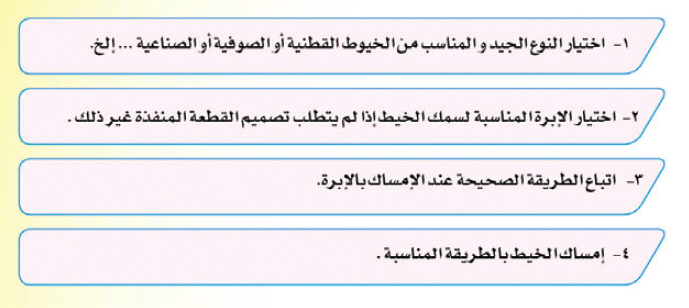 إرشادات عامة لعمل الكروشية
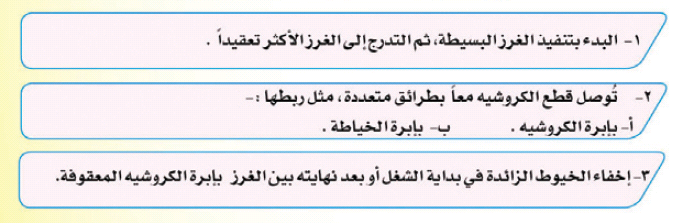 أنواع الكروشية
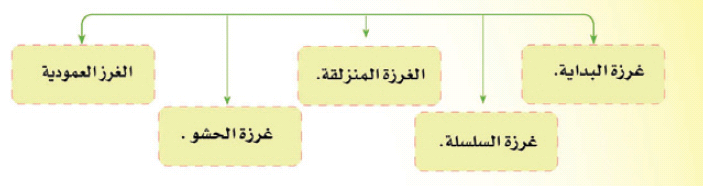 غرزة الكروشية
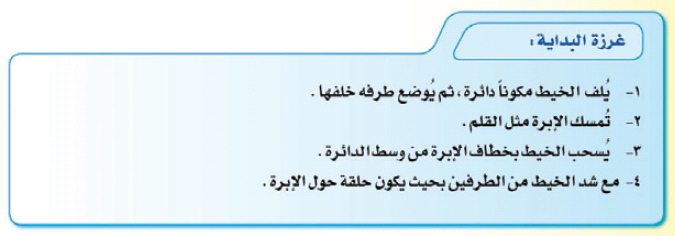 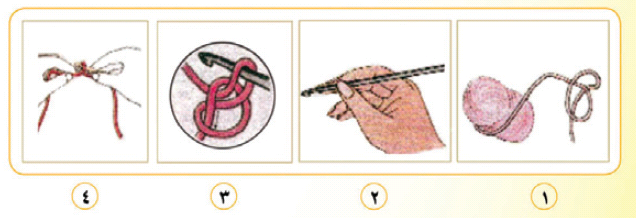 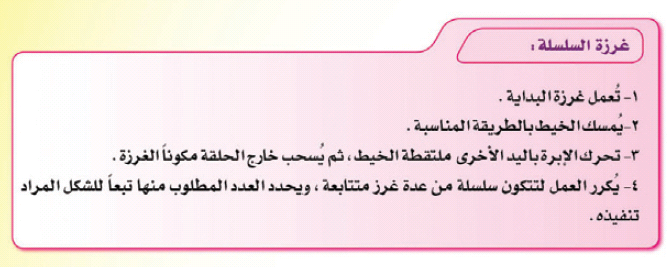 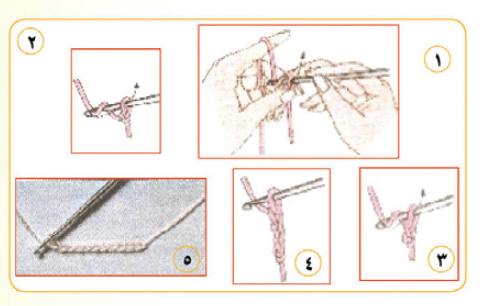 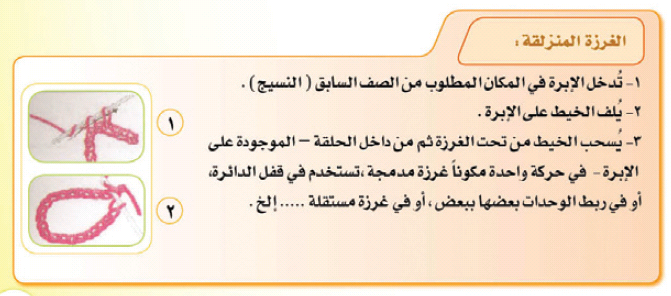 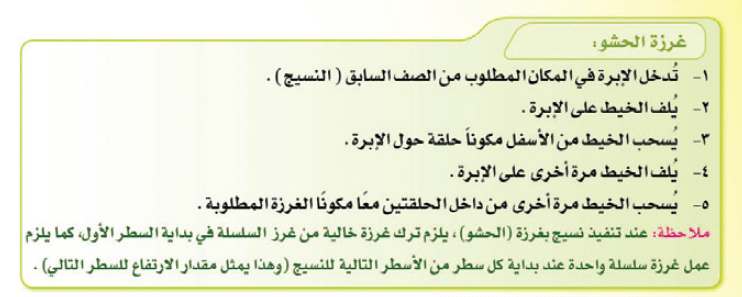 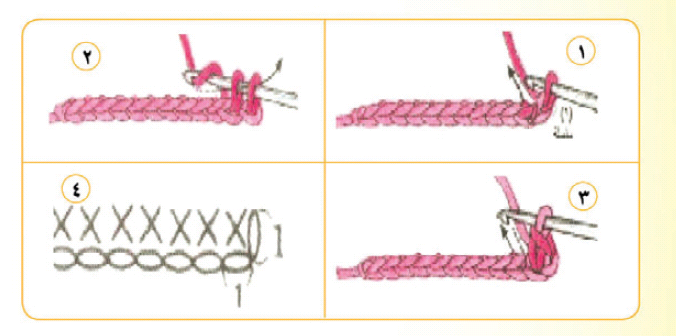 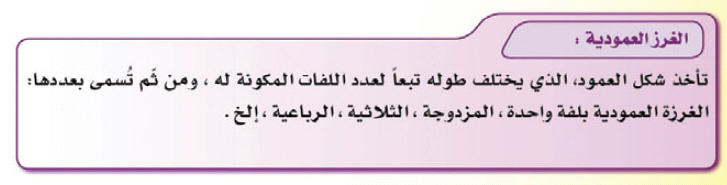 أشكال الغرزة العمودية
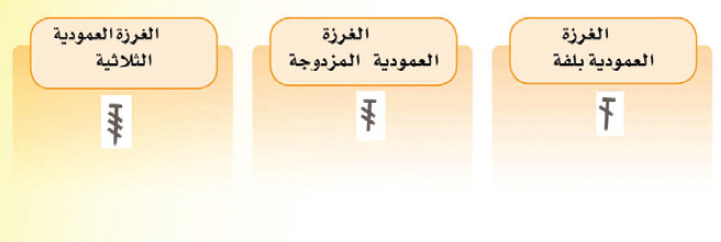 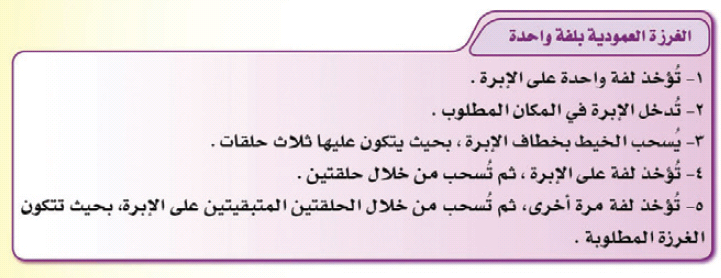 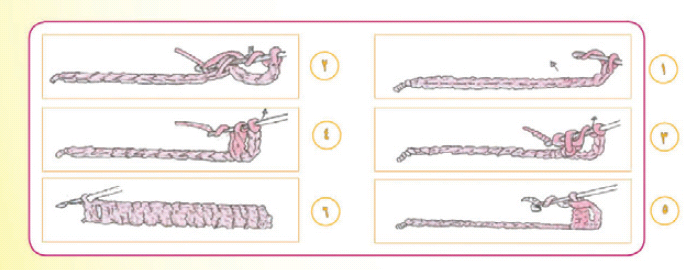 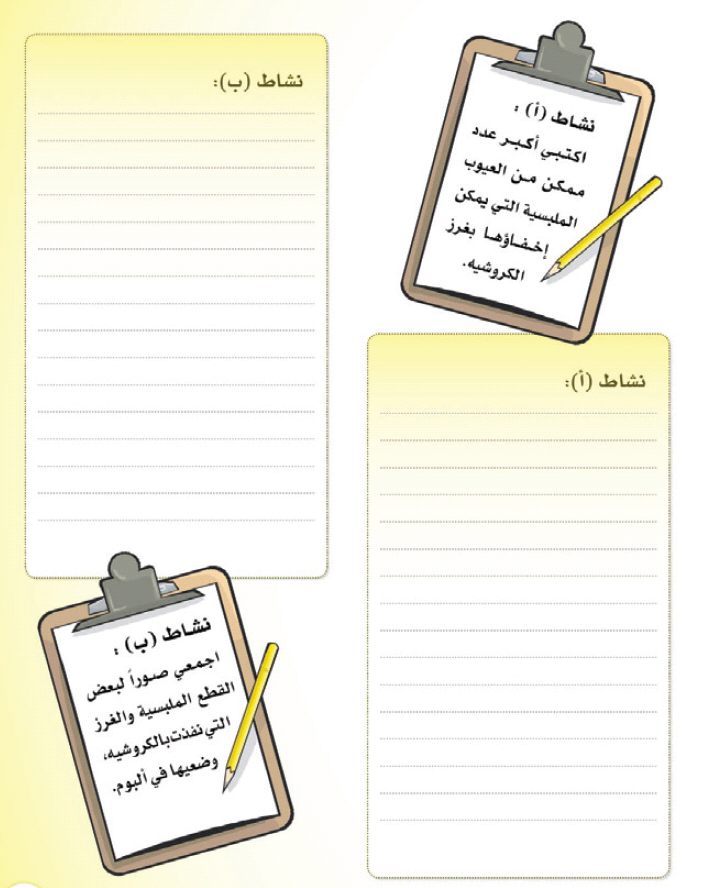 تطبيقات عامة
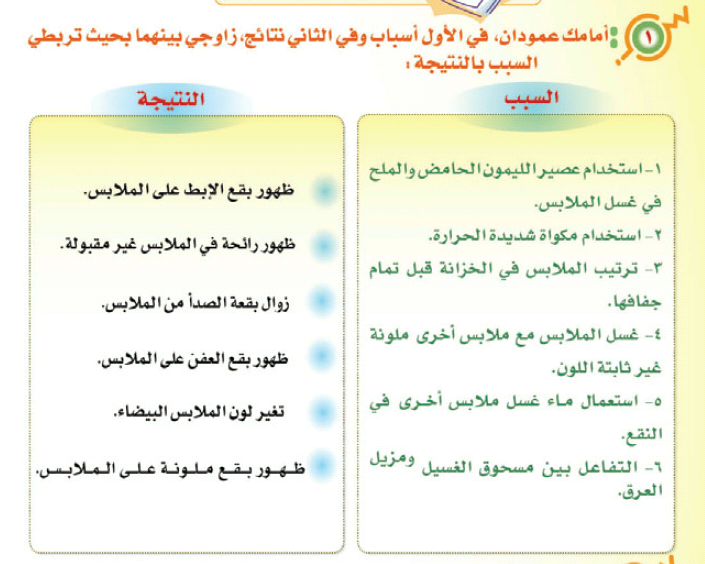 2- اقترحي حلا اقتصاديا للمشكلات التالية :
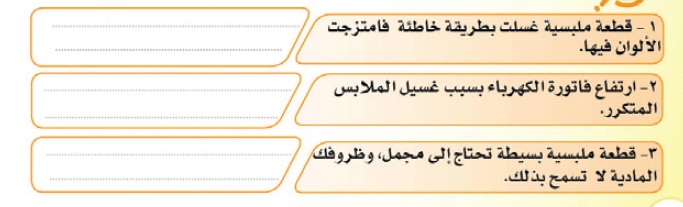 3- اختاري الحل الأفضل لكل مما يلي :
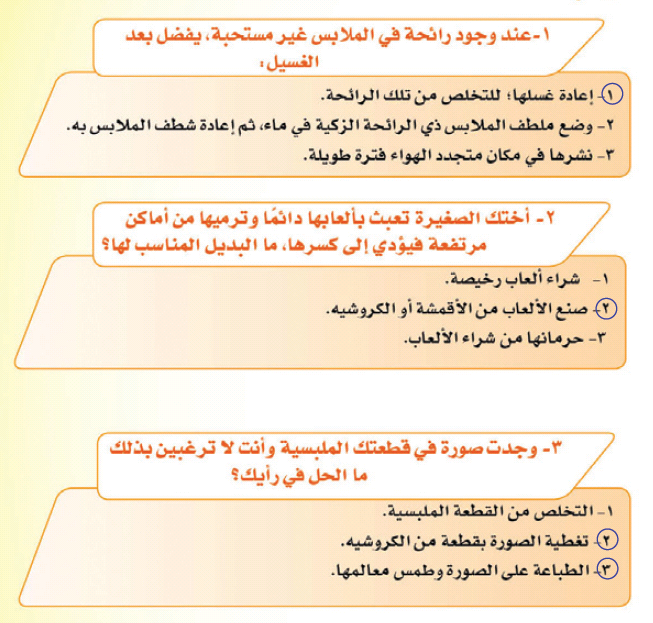 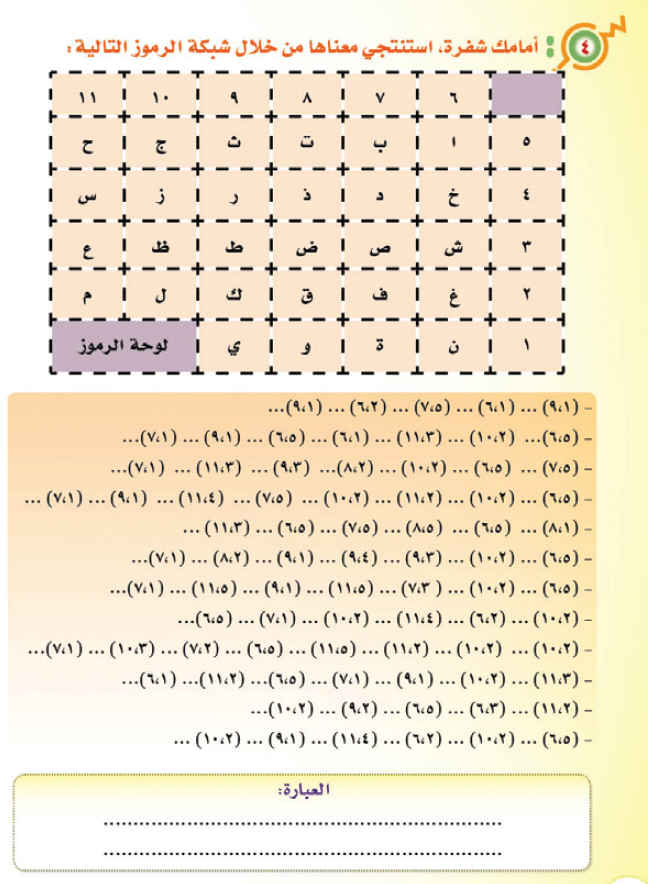 5- صلي بين كل أداة في العمود الأول والفائدة منها في العمود الثاني :
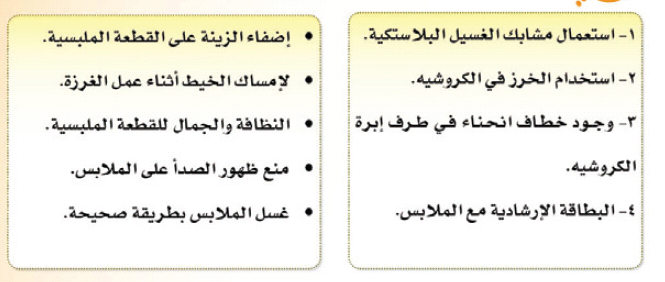